Быстрые
Сильные
Ловкие
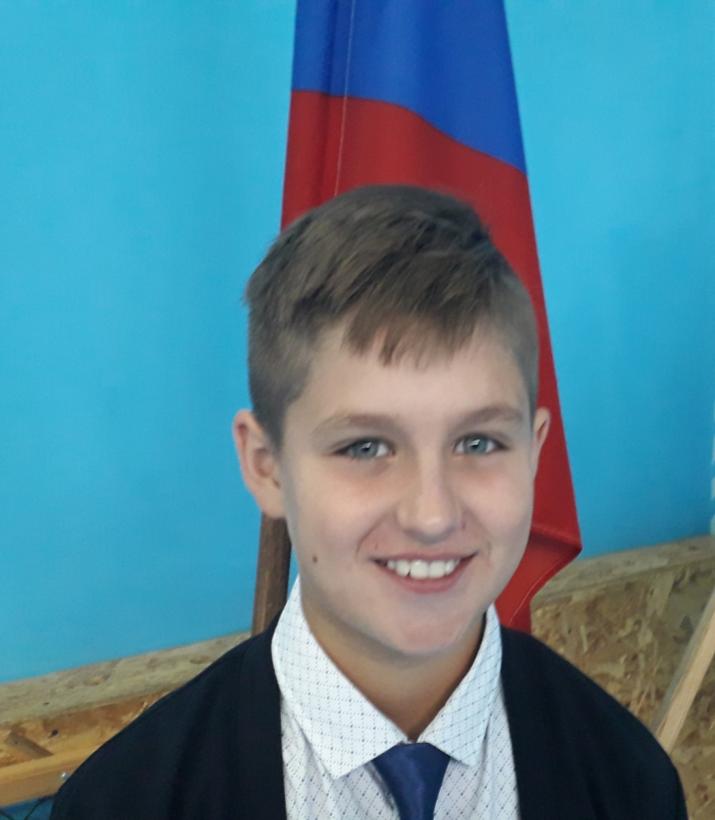 Усольцев Даниил
Член сборной команды школы по футболу. Победитель межрайонного турнира по футболу в г. Канске. Участник финальных соревнований  «Кожаный мяч»
Обладатель золотого знака ГТО.
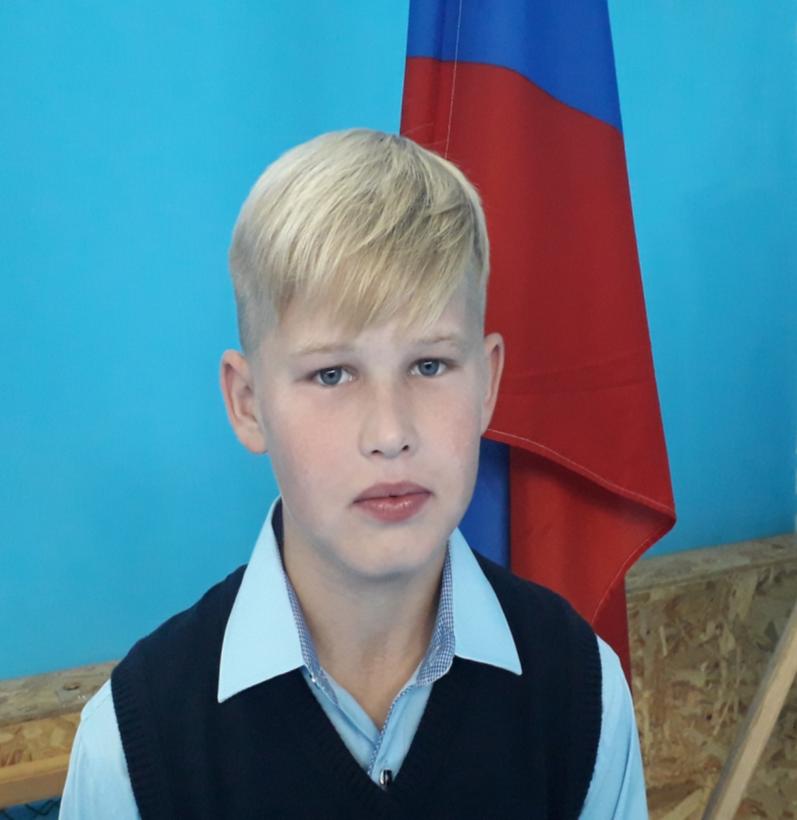 Шатобин Роман
Победитель районных и межрайонных соревнований по лыжным гонкам. Участник краевых соревнований .
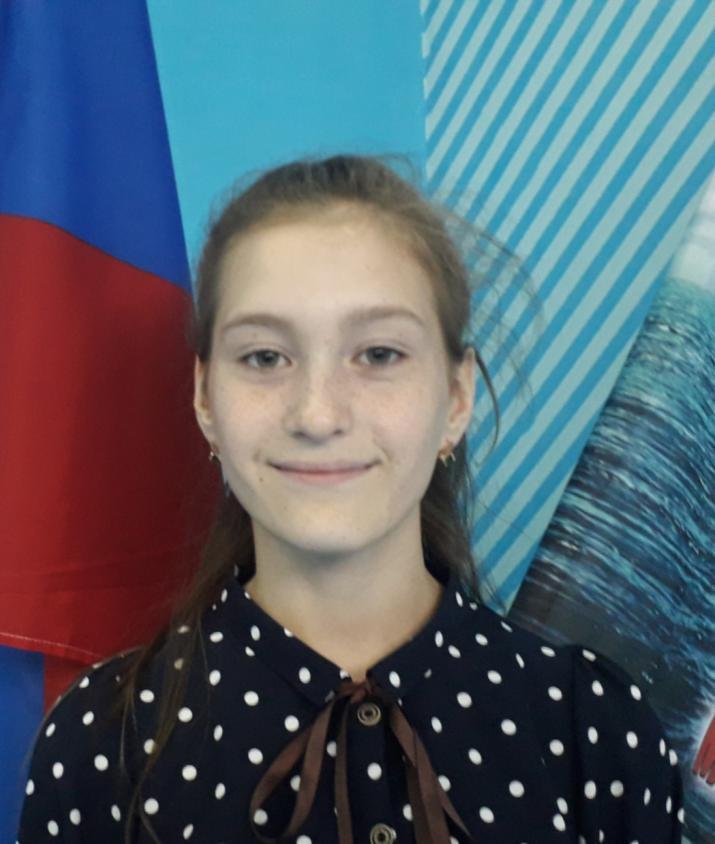 Куклина Катя
Член сборной команды девушек по волейболу.
Участник краевых соревнований по легкой атлетике. Победитель районных соревнований по лыжным гонкам.
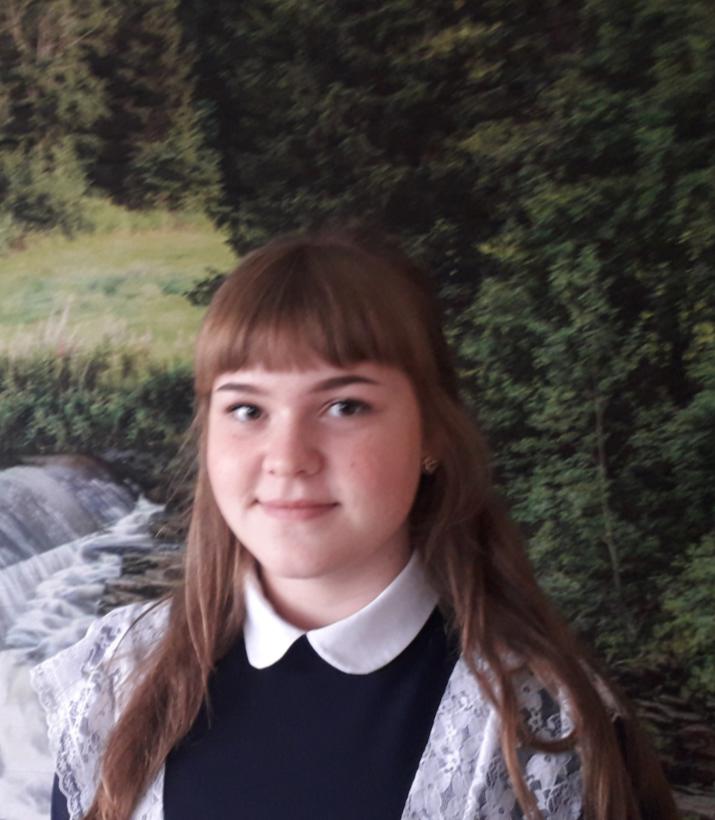 Бурцева Ольга
   Член сборной команды девушек по баскетболу.
Победитель баскетболтного турнира имени Вадима Шпакова.
Победитель ШСЛ по баскетболу
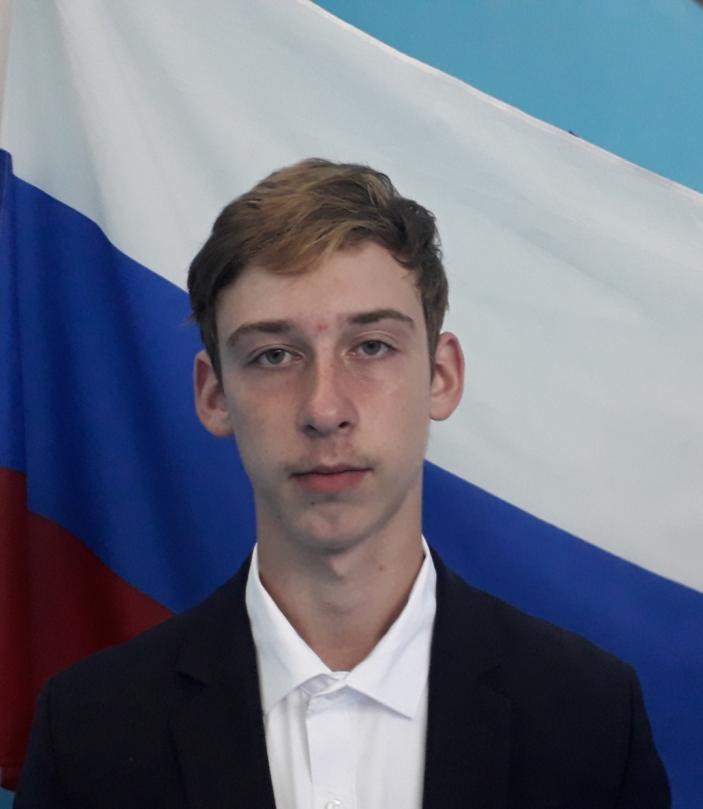 Меновщиков Алексей
Член  школьной юношеской команды по баскетболу и волейболу. Участник краевого этапа проекта «Президентские состязания»
Активный участник движения «Юнармия»
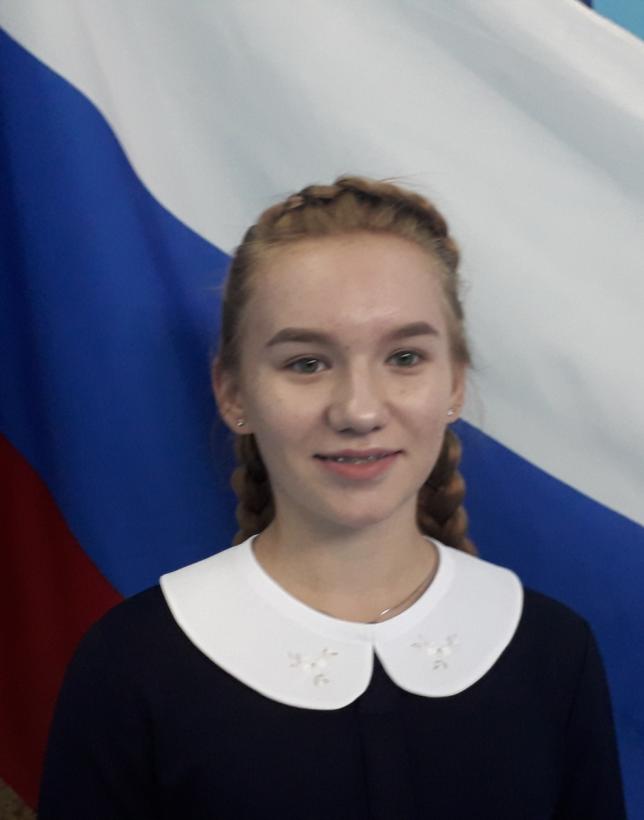 Севрунова Екатерина
Неоднократная победительница и призер  районных соревнований по легкой атлетике. Активная участница школьных спортивных мероприятий.
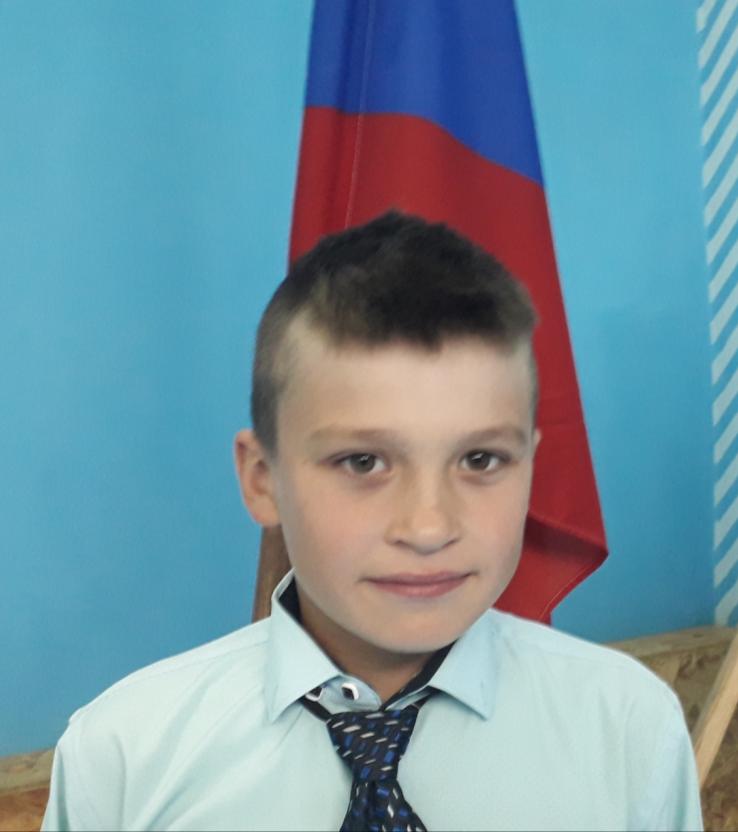 Исаченко Матвей
Член сборной команды школы по футболу. Победитель межрайонного турнира по футболу в г. Канске.
Участник финальных соревнований  «Кожаный мяч»Обладатель золотого знака ГТО.
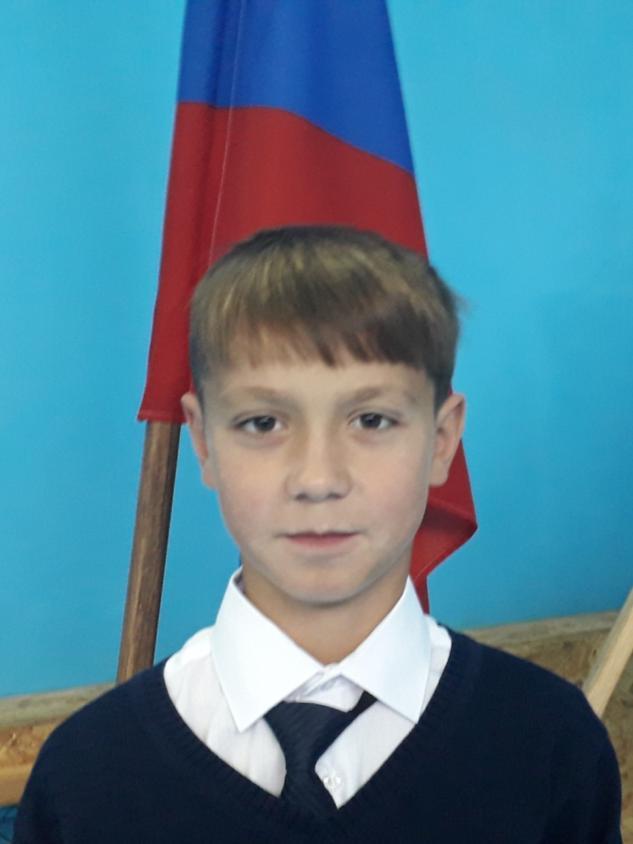 Юшковский Артем
Член сборной команды школы по футболу. Победитель межрайонного турнира по футболу в г. Канске. Участник финальных соревнований  «Кожаный мяч»
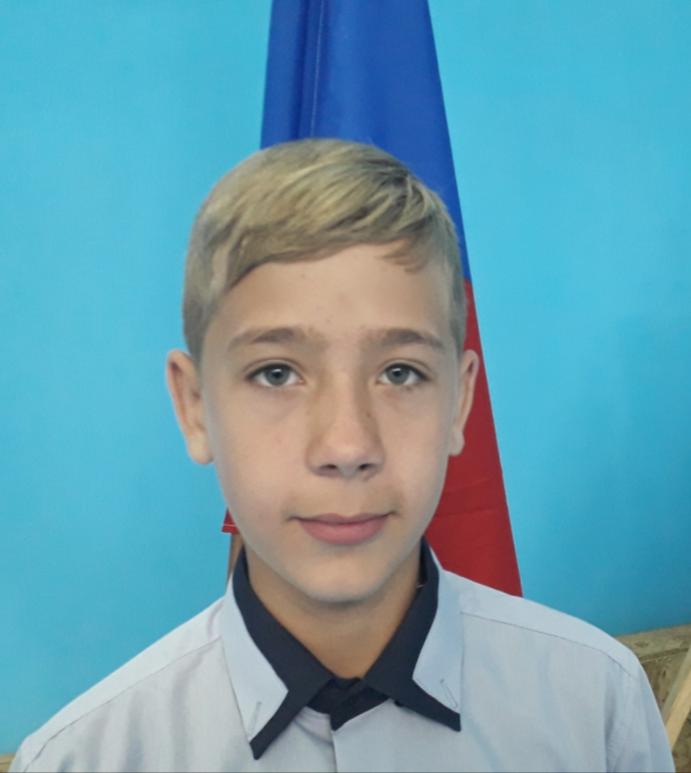 Рагозин Артем
Член сборной команды  по баскетболу.
Участник  краевых соревнований по легкой атлетике. Активный участник школьных спортивных мероприятий.